التأريخ المطلق للطبقات الصخرية
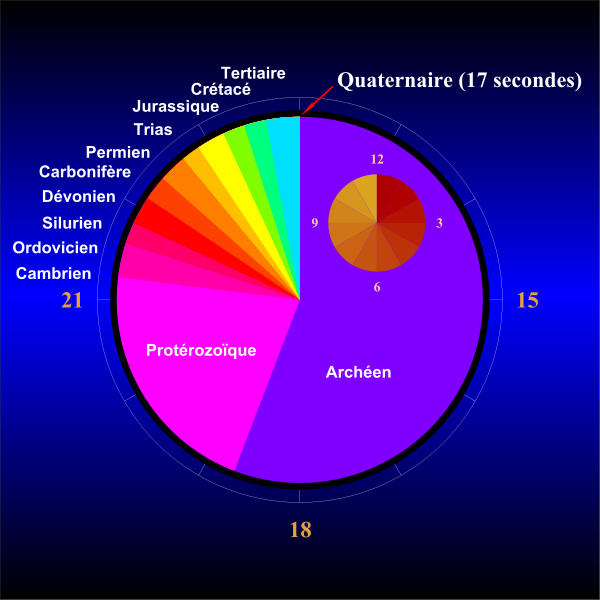 تمثيل لتقسيم الزمن 
الجيولوجي خلال
24 ساعة
ما قبل الكمبري
1
أهمية الكرنولوجيا الإشعاعية في تقسيم الزمن الجيولوجي
تهتم بدراسة العناصر المشعة (عنصر أبوي مشع)
و نواتج تحطيمها الذري (عنصر راديوجيني إبن)
مثال لعنصر أبوي مشع الكربون C14 
يتحول إثر التفتت الذري إلى
عنصر راديوجيني إبن و هو الكربون C12 
يحتاج النظير الإشعاعي الأبوي C14 إلى وقت محدد يقدر ب5730 سنة ليتحول نصف كميته إلى عنصر إبن مستقر C12
و نسمي هذه المدة بالدور T
2
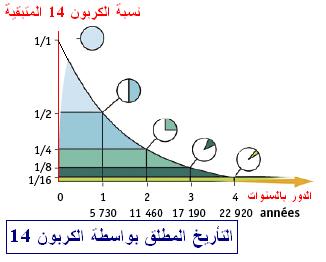 100
50
25
12.5
6.25
3
هناك عناصر معدنية أخرى تستغل في التأريخ المطلق و لها أدوار T الانفصال مختلفة
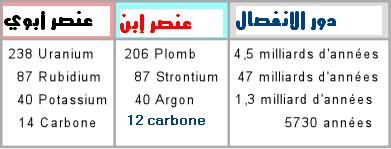 4
مثال لاستعمال الأورانيوم U238    و   الرصاص Pb 206     ذو الدور T=4.5 مليار سنة
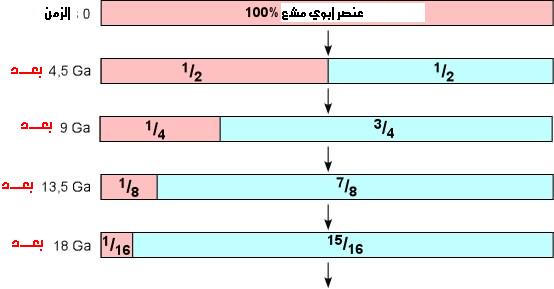 U238
U238
Pb 206
Pb 206
Pb 206
Pb 206
5